Школьный волонтёрский отряд «Пионер»Девиз: «Пионер» приходит на помощь первым!»
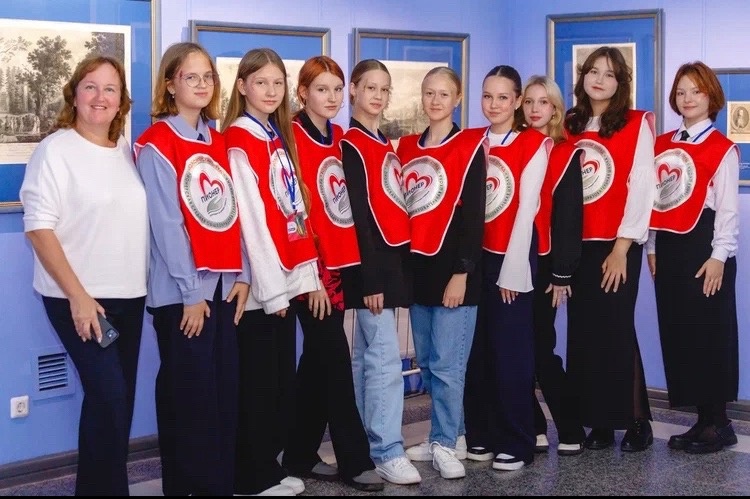 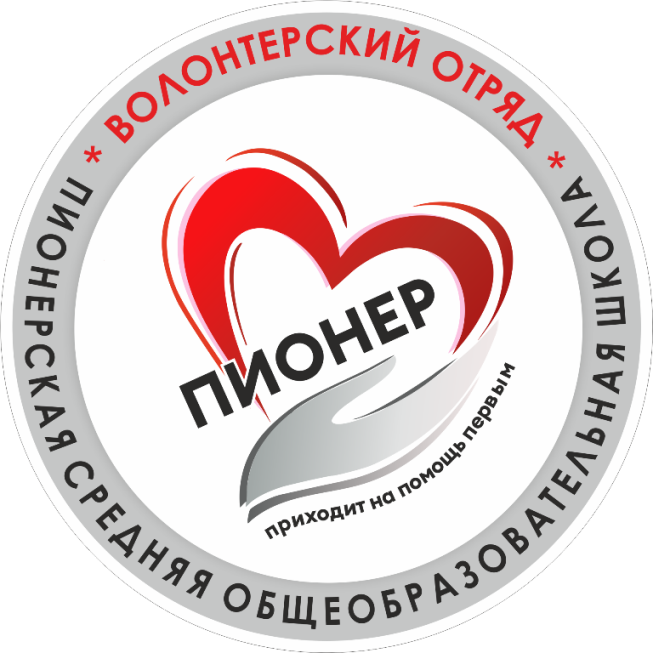 Экологический отряд «Защитники природы»(подразделение школьного волонтёрского отряда «Пионер»)Девиз: «Чтобы природу сохранить, нужно начать её ценить!»
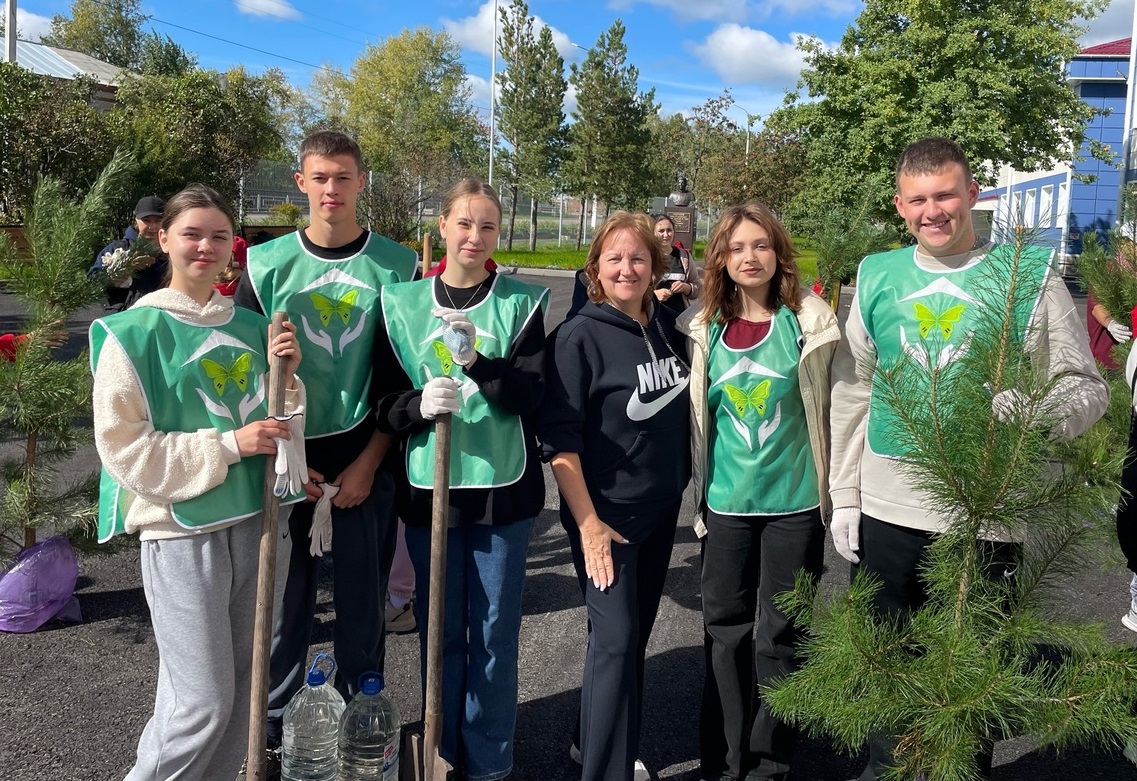 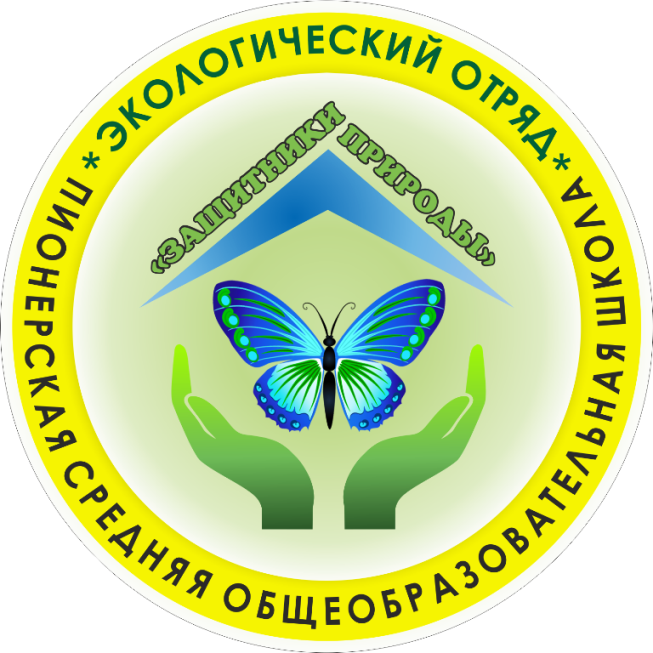 Сбор и погрузка гуманитарной помощи
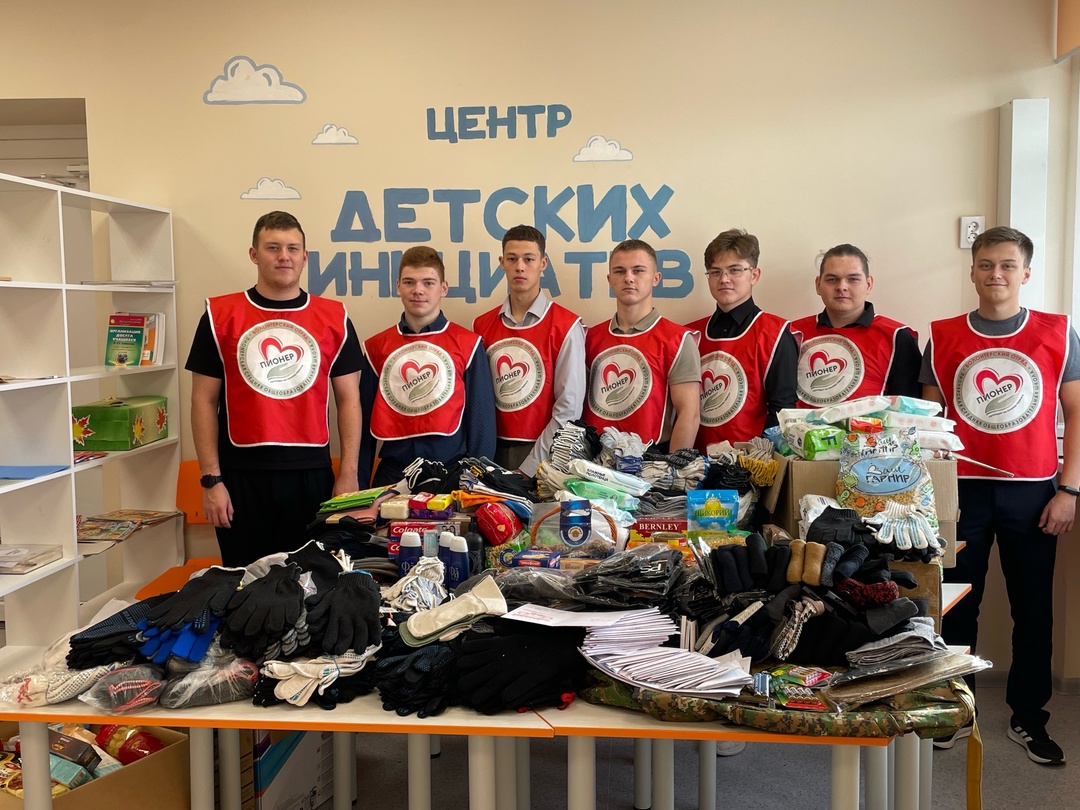 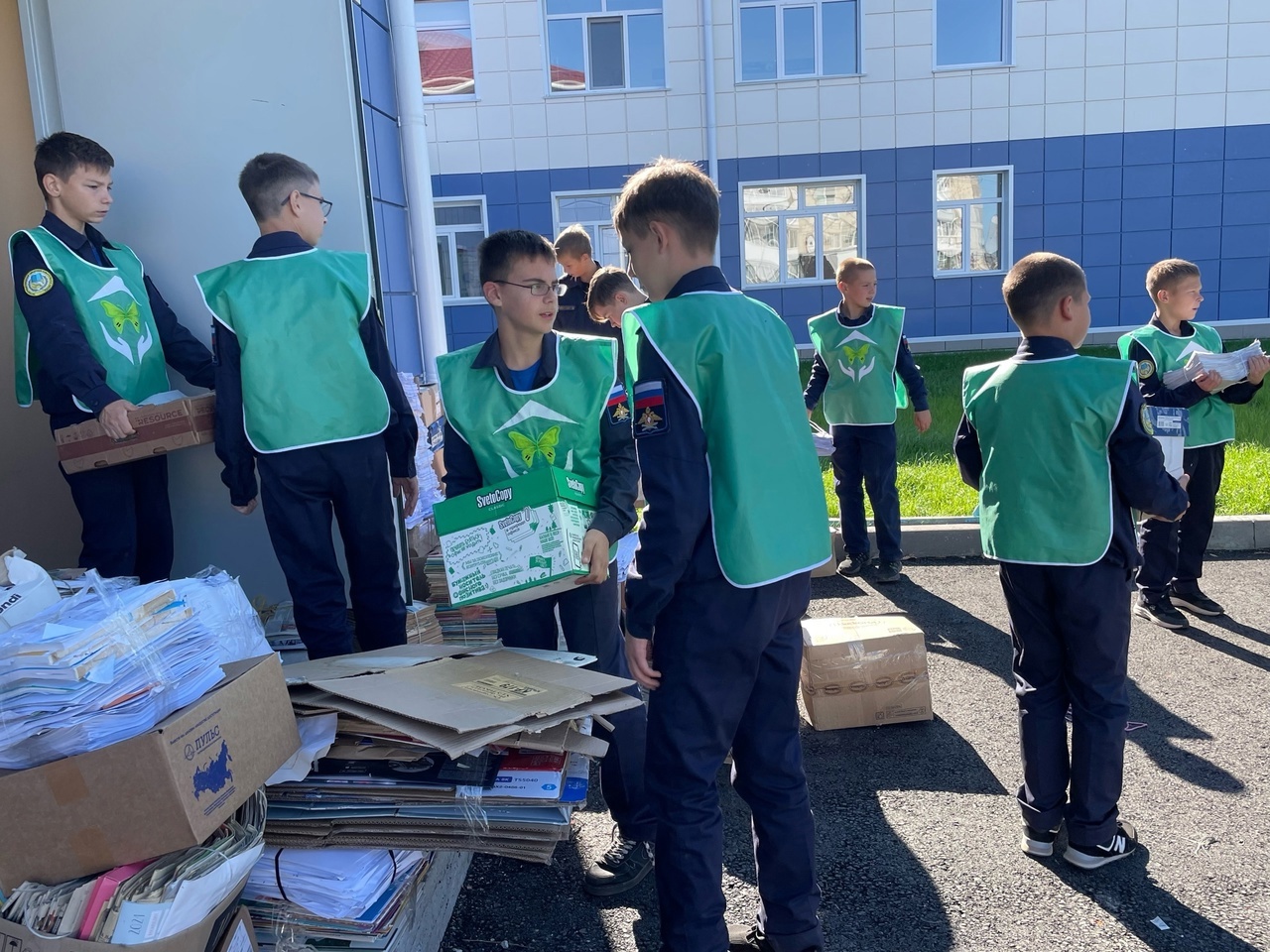 Сбор и погрузка макулатуры
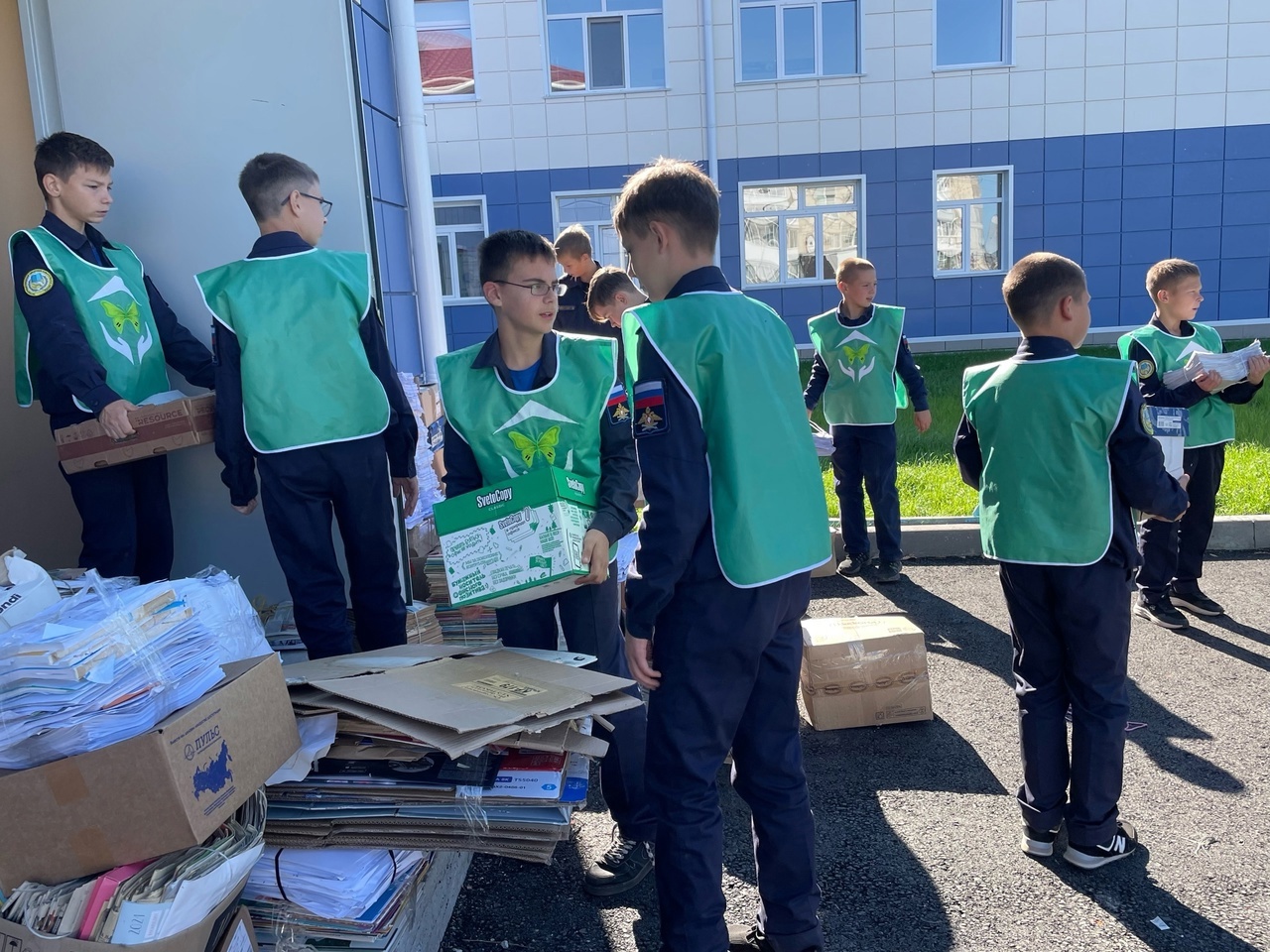 Помощь школьной библиотеке
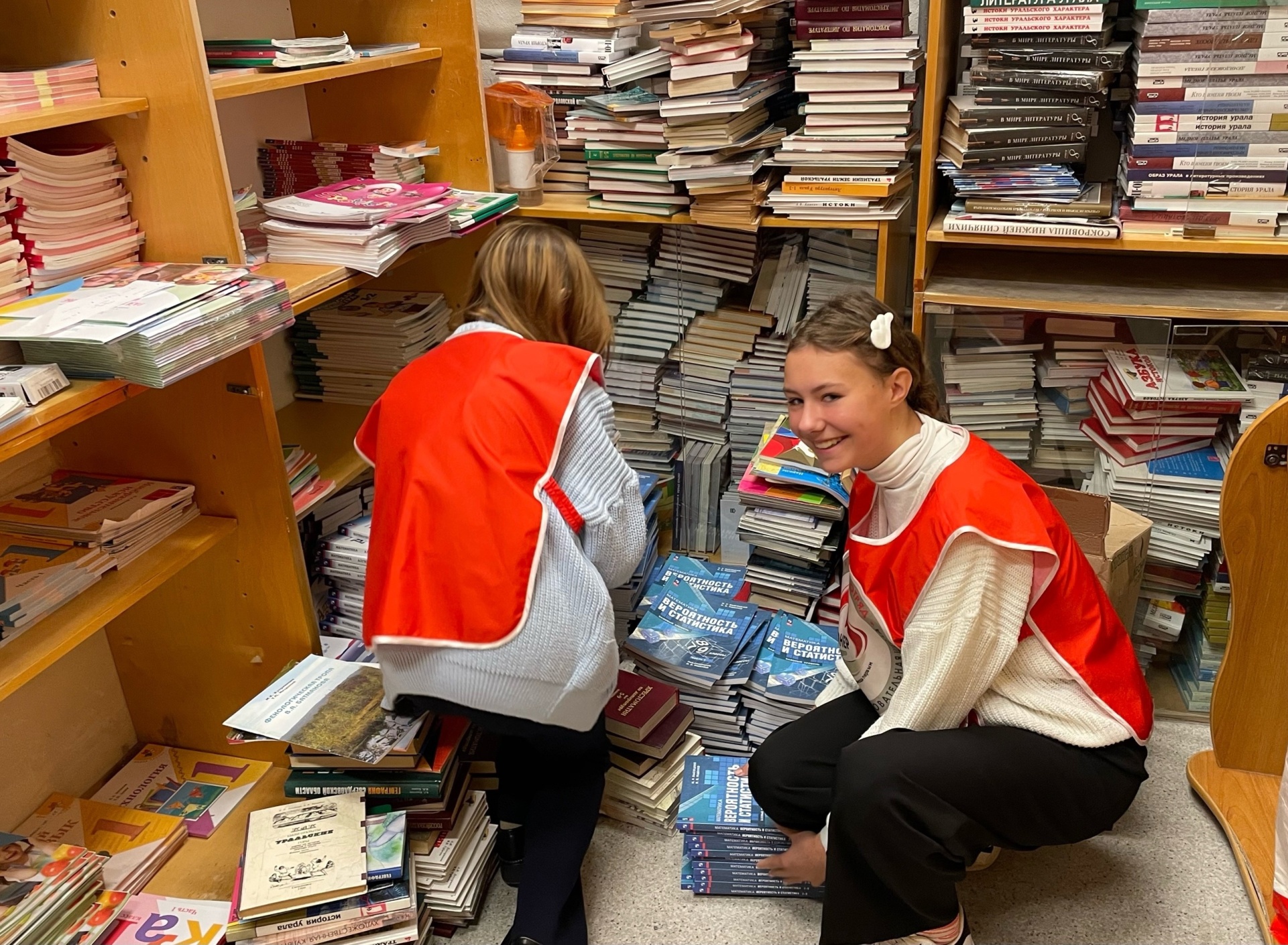 Сбор мусора на прибрежной территории
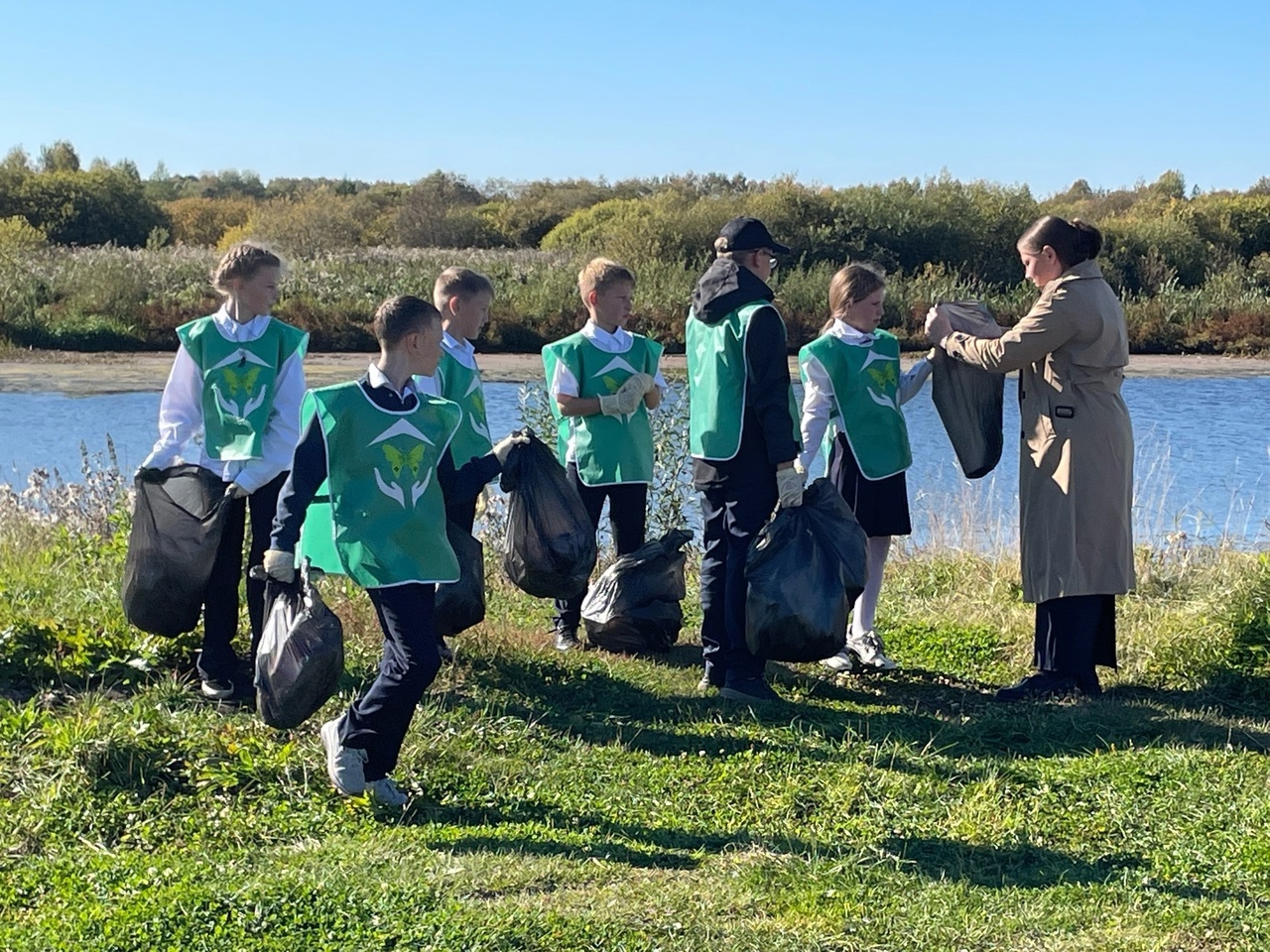 Выдача учебников классным коллективам
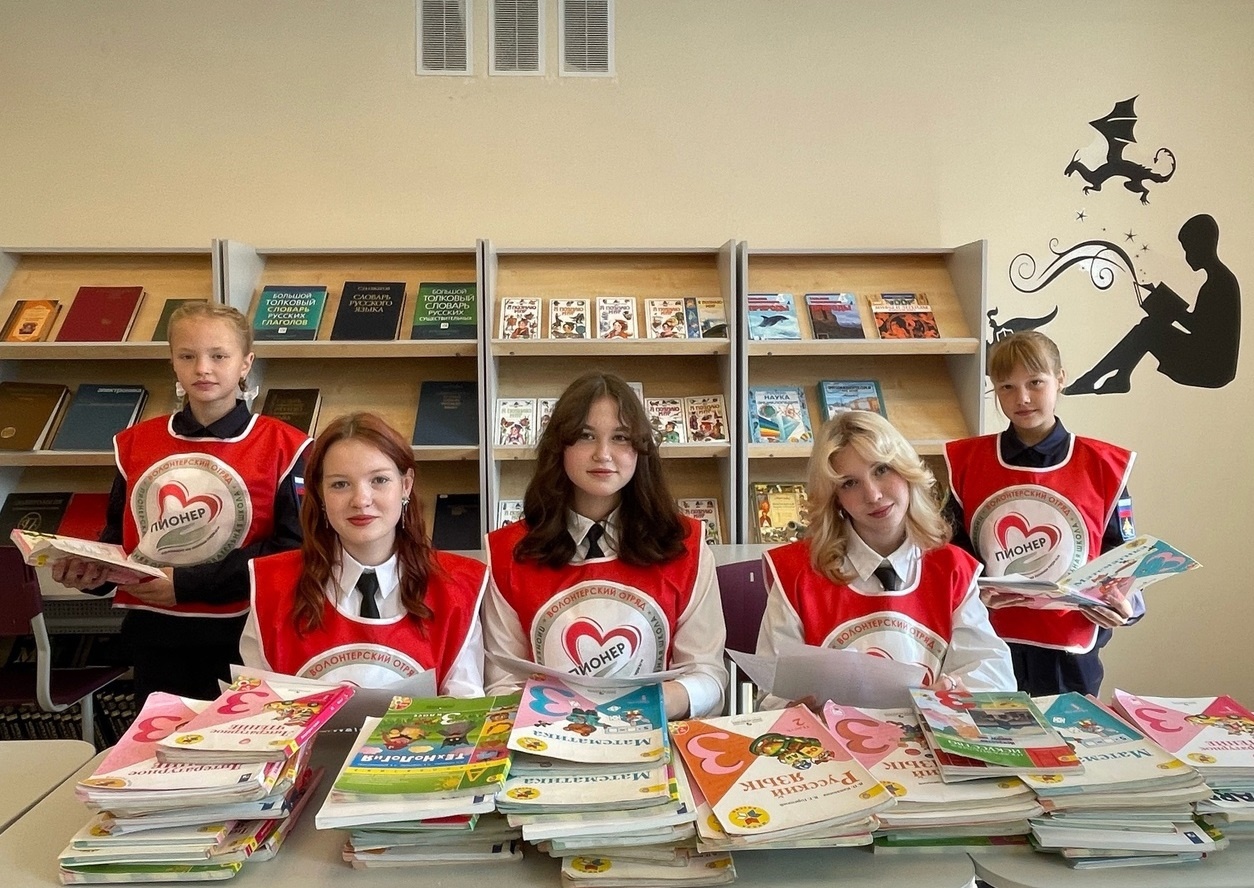 Сбор кормов для бездомных животных
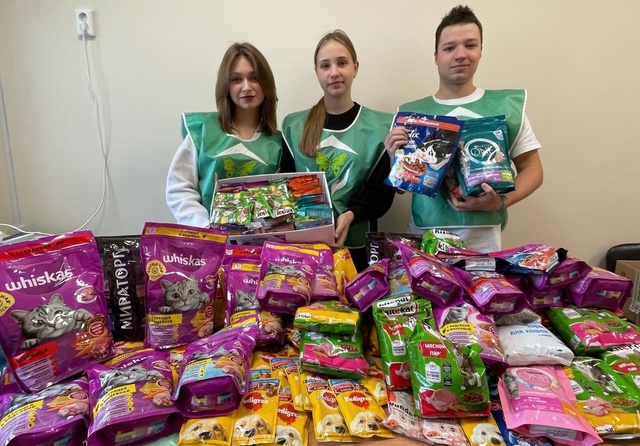 Уход за комнатными растениями в рекреациях
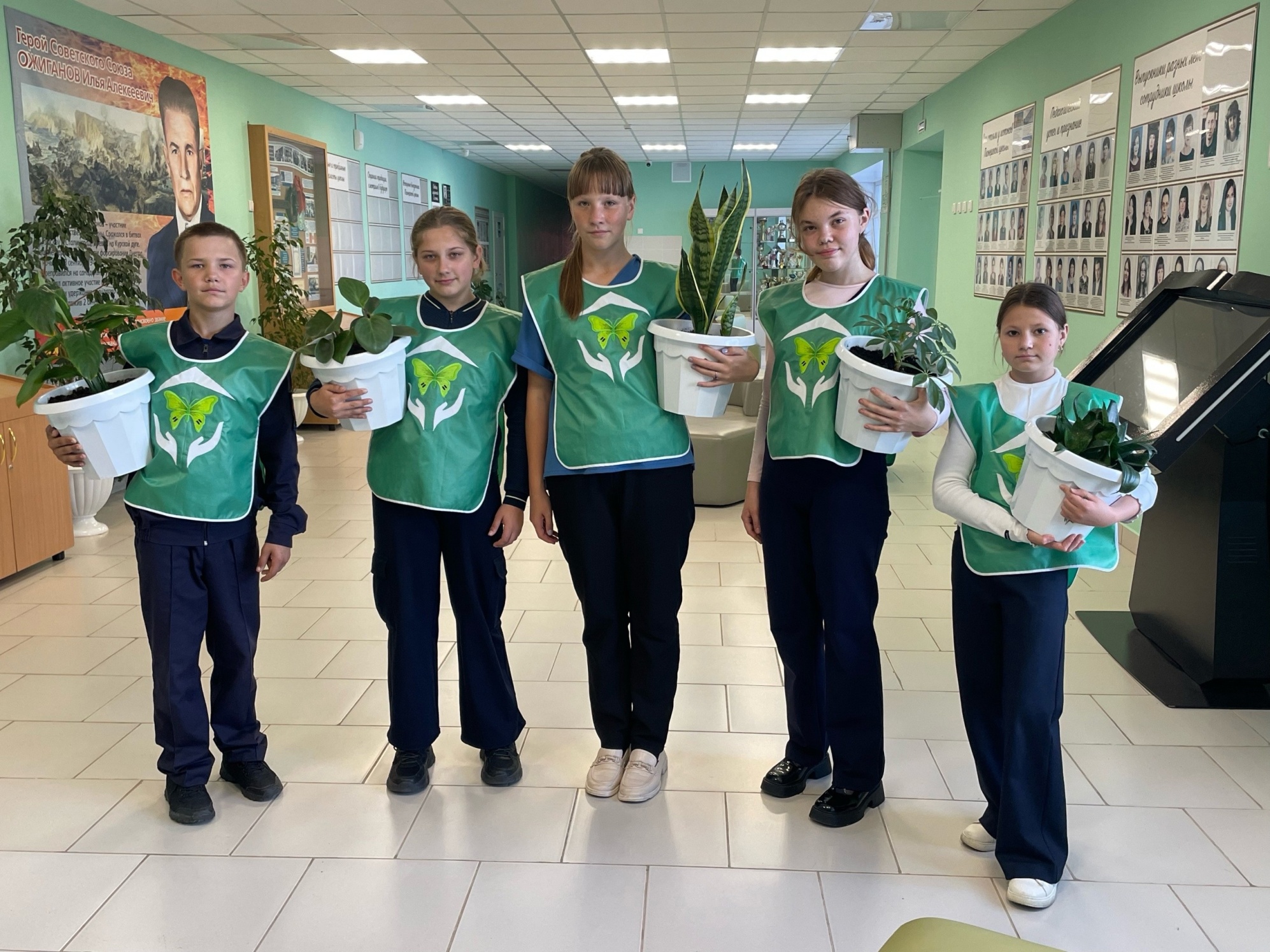 Уход за растениями на клумбах школьного двора
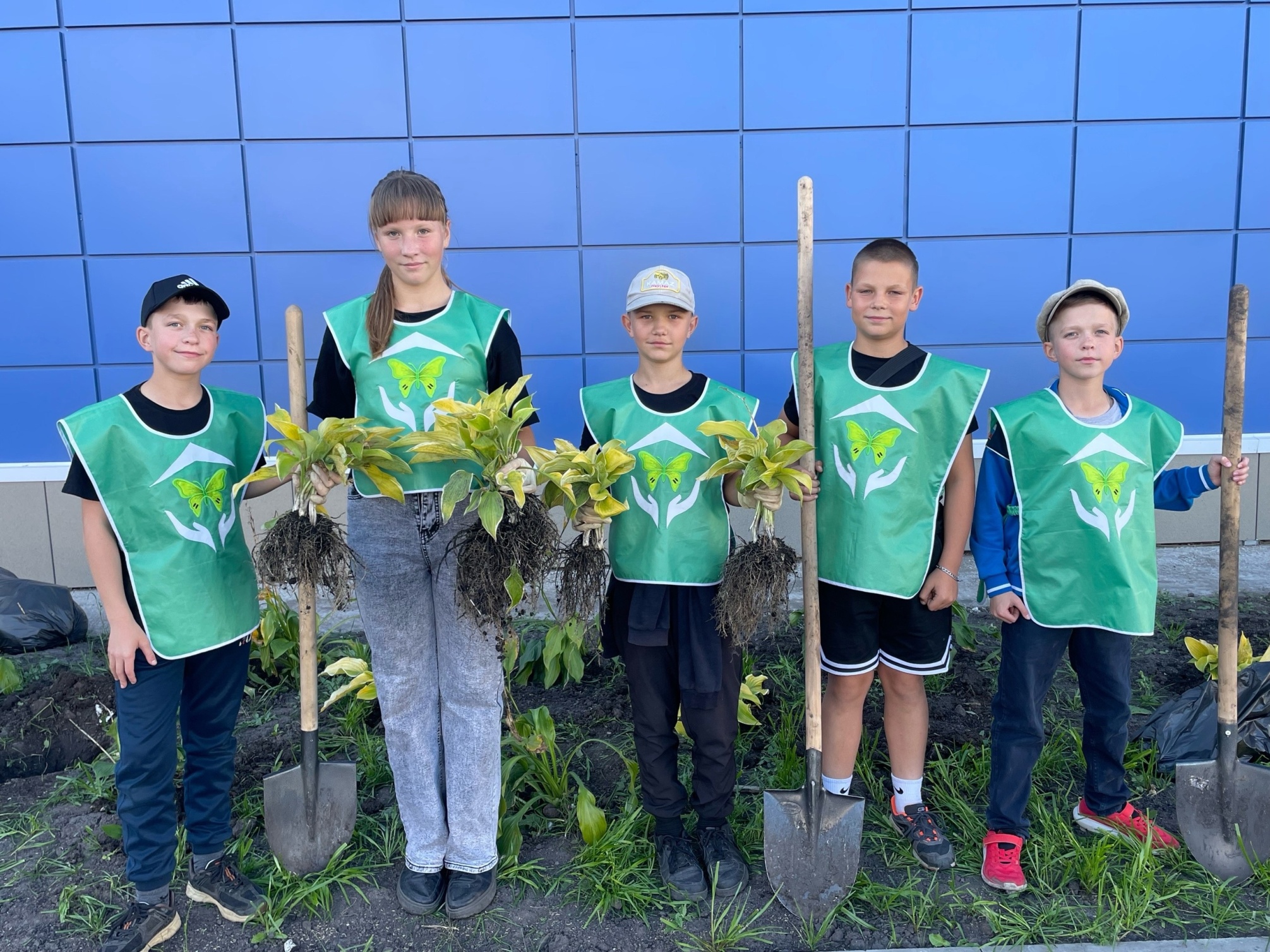